36/M
r/o CRPS after distal humerus medial epicondyle osteotomy for ulnar nerve release (POD 2weeks)
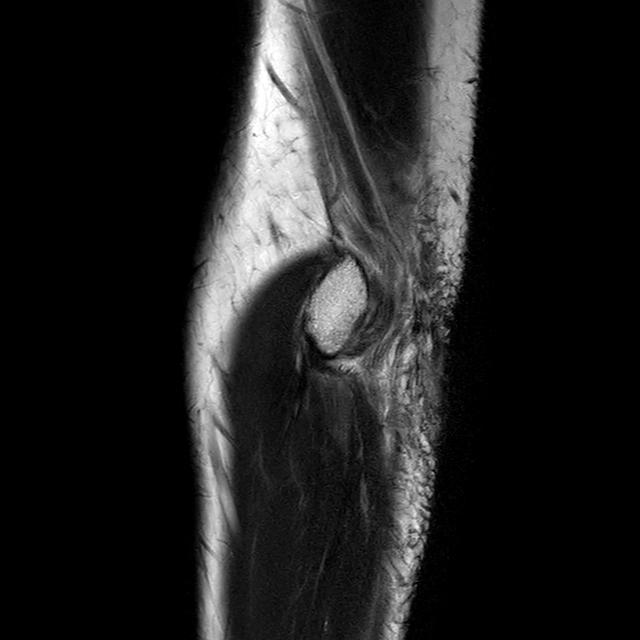 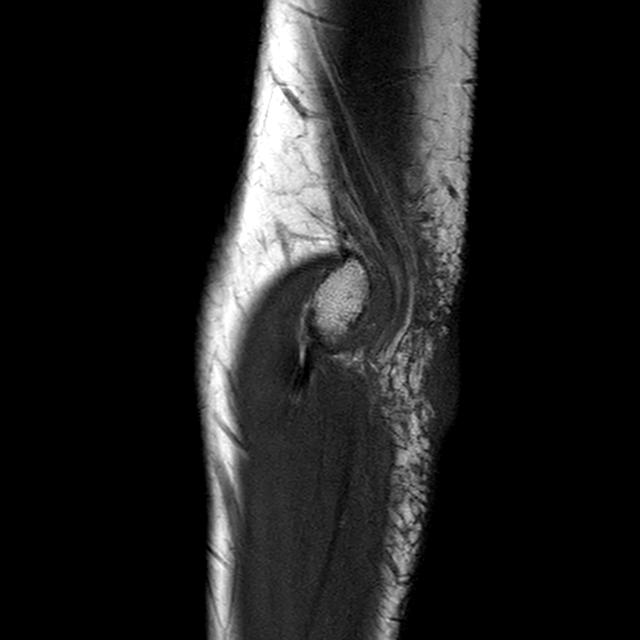 *
*
*
[Speaker Notes: *]
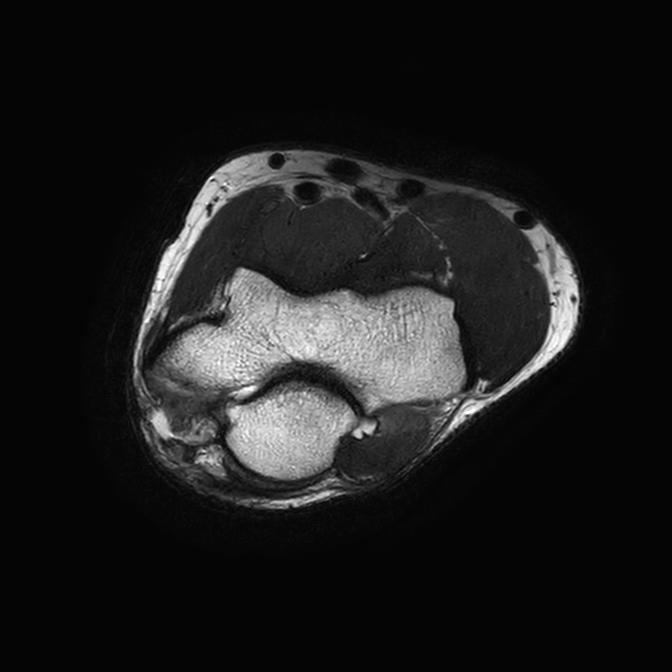 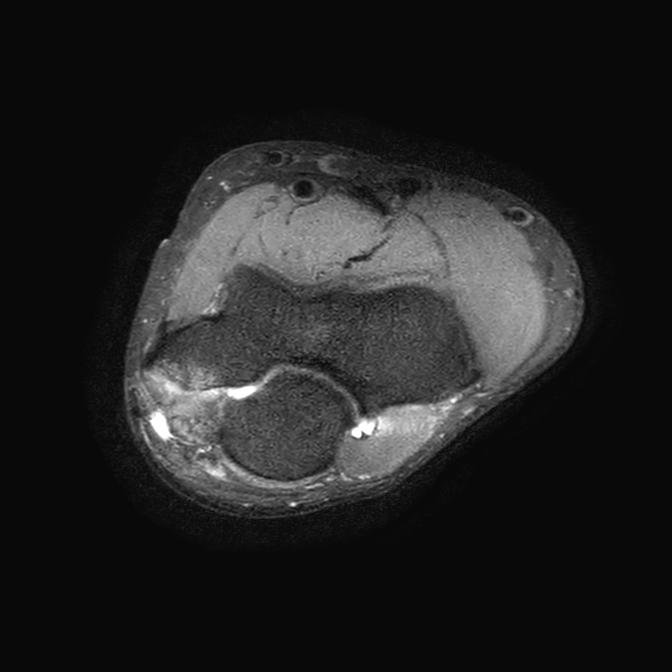 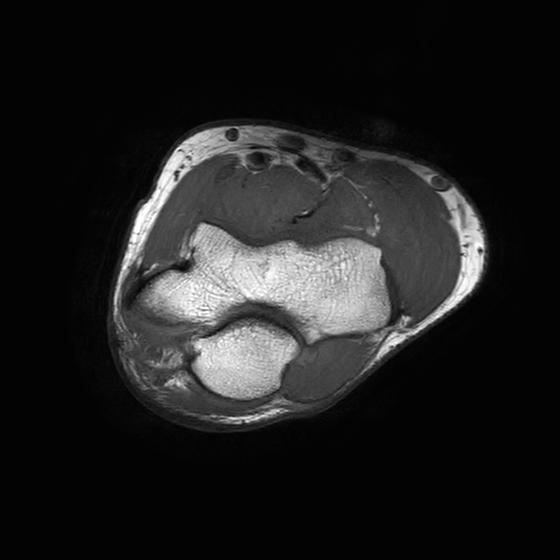 T1
T2 FS
T2
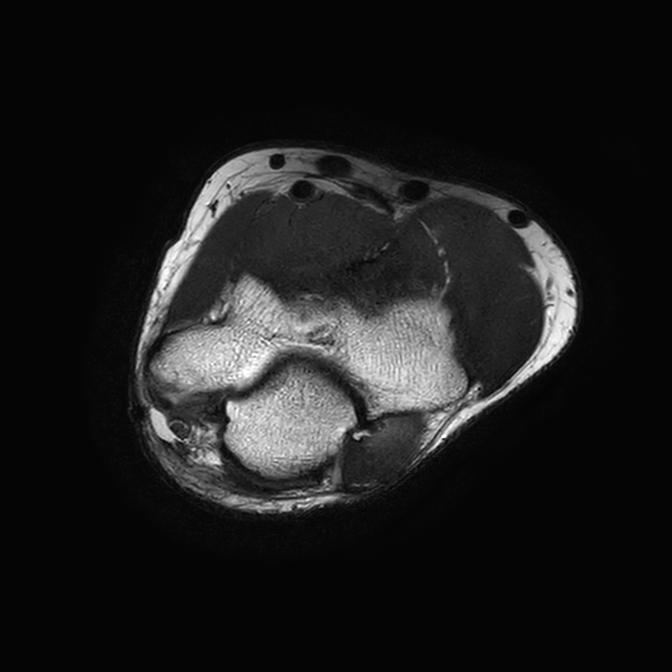 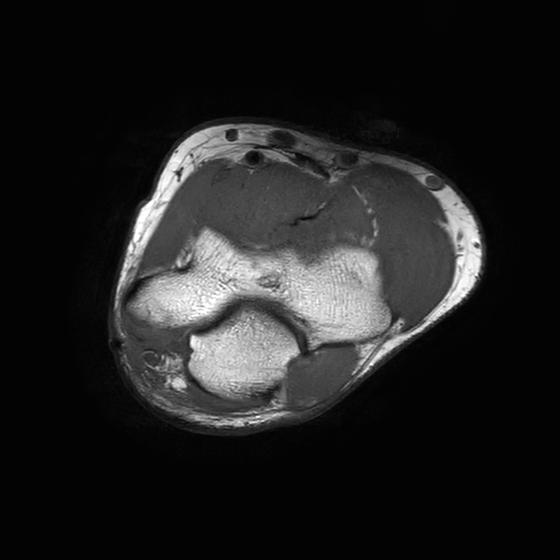 T2 FS
T2
T1
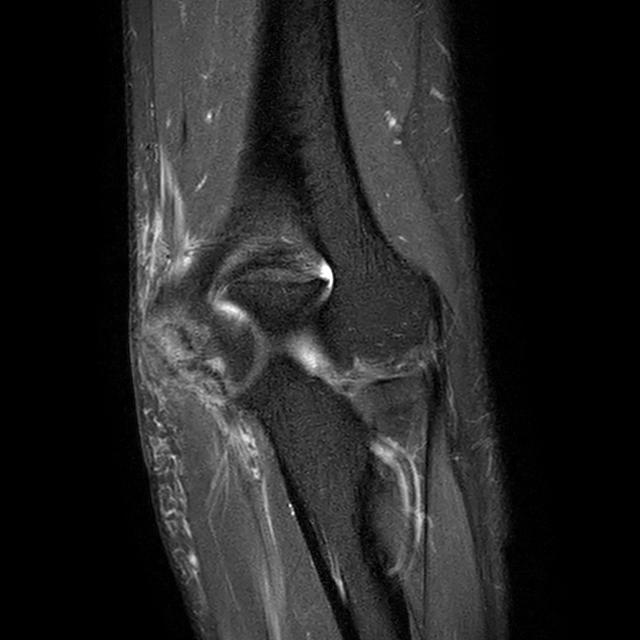 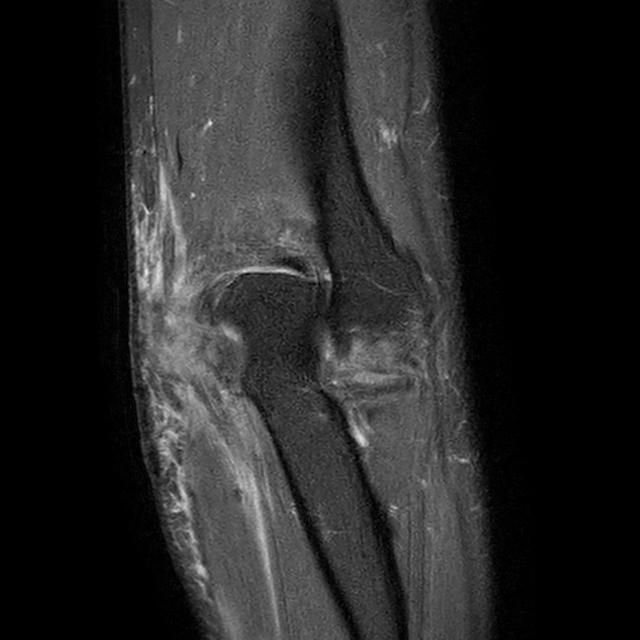 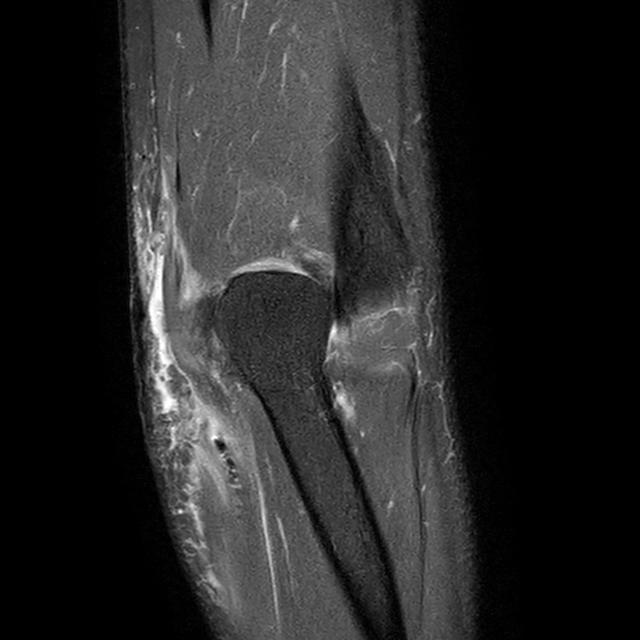 T2 FS
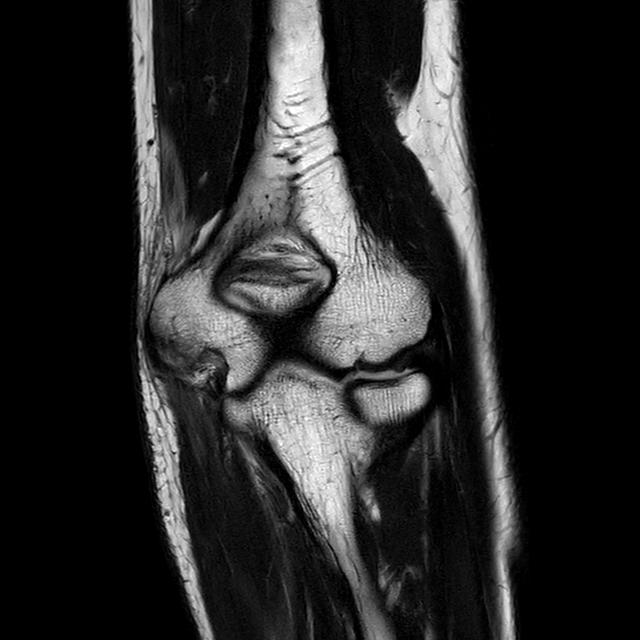 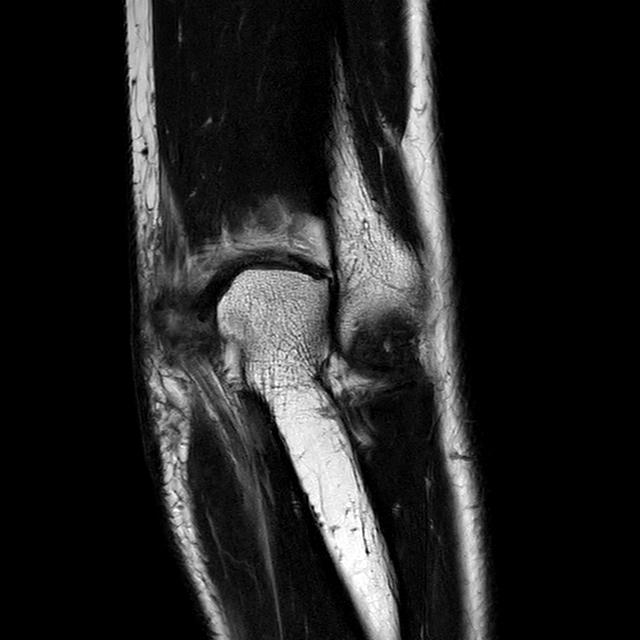 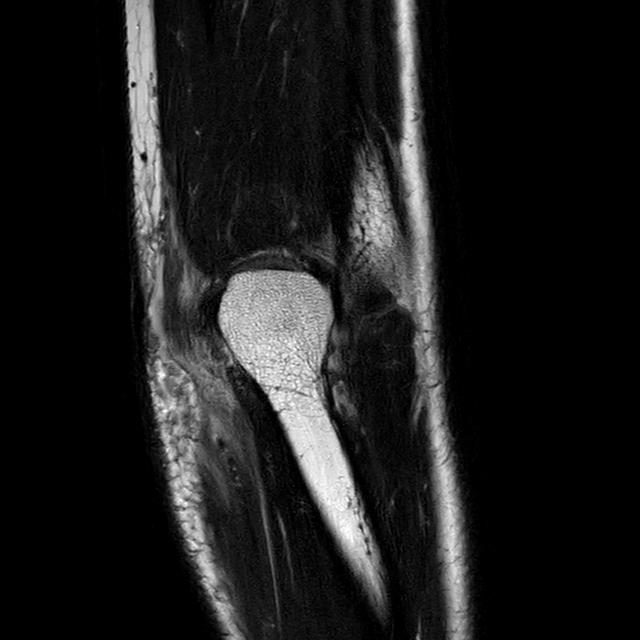 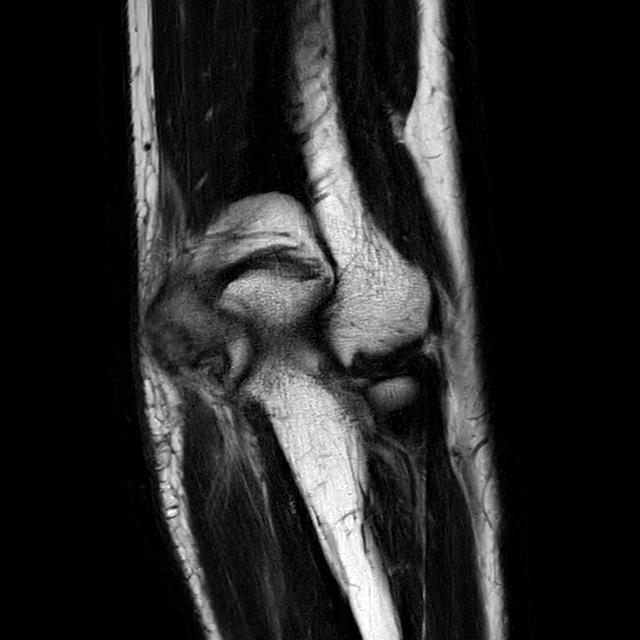 T2
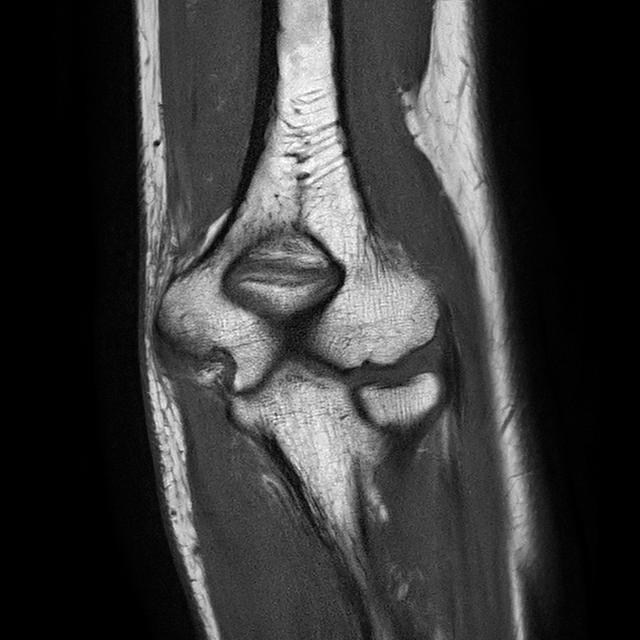 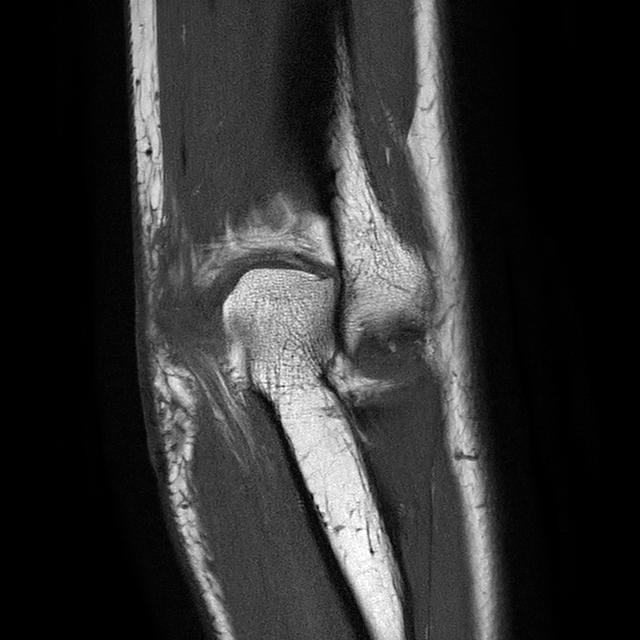 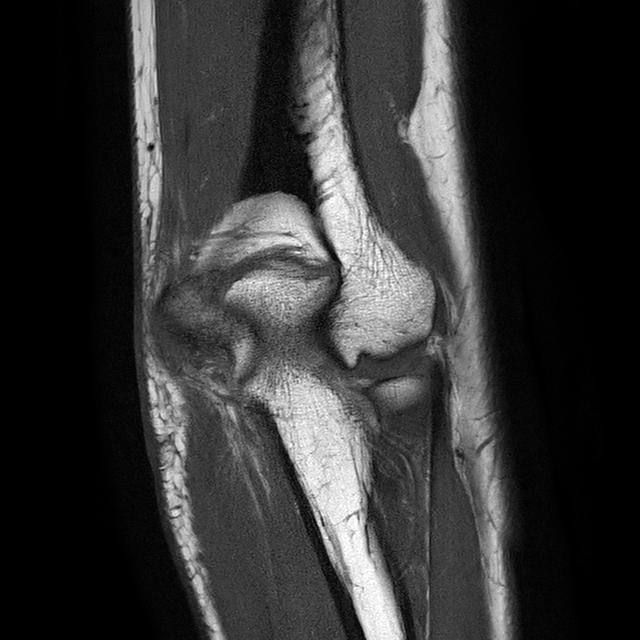 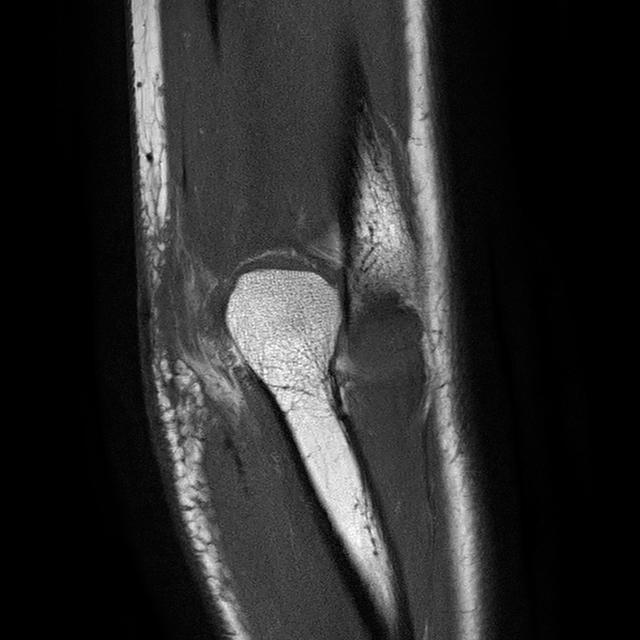 T1
[Speaker Notes: T1]